МБДОУ Чупинский детский сад
19 ноября 2020 года
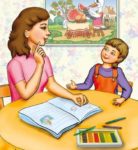 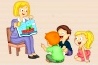 Педагогический советтема: «Создание единого коррекционного пространства ДОО»
Заседание подготовила и провела старший воспитатель Пашкова Г.Н.
Эпиграф:
Кто-то, когда-то, должен ответить,
Высветив правду, истину вскрыв,
Что же такое – трудные дети?
Вечный вопрос и больной как нарыв.
Вот он сидит перед нами, глядите,
Сжался пружиной, отчаялся он,
Словно стена без дверей и окон.
Вот они, главные истины эти:
Поздно заметили… поздно учли…
Нет! Не рождаются трудные дети!
Просто им вовремя не помогли. 
(С. Давидович)
Так что же такое инклюзивное образование? повторим ещё раз:
«Инклюзия" в переводе с англ. языка inclusive-означает "включенность. 
Инклюзивное образование – обеспечивает полное вовлечение ребенка с ОВЗ и его родителей в жизнь образовательного учреждения.
Законодательные акты, которые узаконили права детей дошкольного возраста с ОВЗ на образование:
1948 г. Всеобщая Декларация прав человека
1989 г. Конвенция ООН о правах ребенка
1990 г. Всемирная Декларация об образовании для всех 
1993 г. Стандартные правила ООН об обеспечении равных возможностей для инвалидов
2005 г. Конвенция ООН о правах инвалидов
29.12.1995 № 223-ФЗ Семейный кодекс Российской Федерации 
24.11.1995 №181-ФЗ Федеральный закон от «О социальной защите инвалидов в РФ».
29.12 2012 г. № 273 Закон РФ «Об образовании в РФ»
Нормативно-правовые основы Российской Федерации в области защиты прав детей с ОВЗ и детей-инвалидов
В настоящее время решение вопросов, связанных с реализацией прав граждан на образование строится с учетом существования 4 уровней:

Федеральный уровень
Региональный уровень
Местный (муниципальный) уровень
Уровень того или иного образовательного учреждения

       Каждый уровень издает нормативные документы в пределах своей компетентности.
Каким образом можно осуществить инклюзивное образование?
Разработать адаптированную программу, определяющую содержание инклюзивного образования
Подготовить кадры для работы с детьми с ОВЗ
Создать условия для детей с ОВЗ
Получить согласие семьи на инклюзивное образование.
К 2020 году доля лиц с ОВЗ, получающих образовательные услуги в неспециализированных образовательных учреждениях, должна достичь 70%.
Принципы инклюзивного образования:
Ценность человека не зависит от его способностей и достижений;
Каждый человек способен чувствовать и думать;
Каждый человек имеет право на общение и на то, чтобы быть услышанным;
Все люди нуждаются друг в друге;
Образование может осуществляться только в реальных взаимоотношениях;
Все люди нуждаются в поддержке и дружбе ровесников.
Разнообразие усиливает все стороны жизни человека.
Как известно,  не все дети, имеющие нарушения в развитии могут успешно включиться в среду здоровых сверстников.
Помимо инклюзивного образования, в России существуют иные варианты обучения детей с ОВЗ и инвалидов:
Спецшколы и интернаты - образовательные учреждения с круглосуточным пребыванием обучающихся.
Коррекционные детские сады
Коррекционные классы общеобразовательных школ.
Индивидуальное обучение
Домашнее обучение.
Дистанционное обучение
Дети с задержкой психического развития (ЗПР)
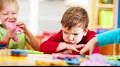 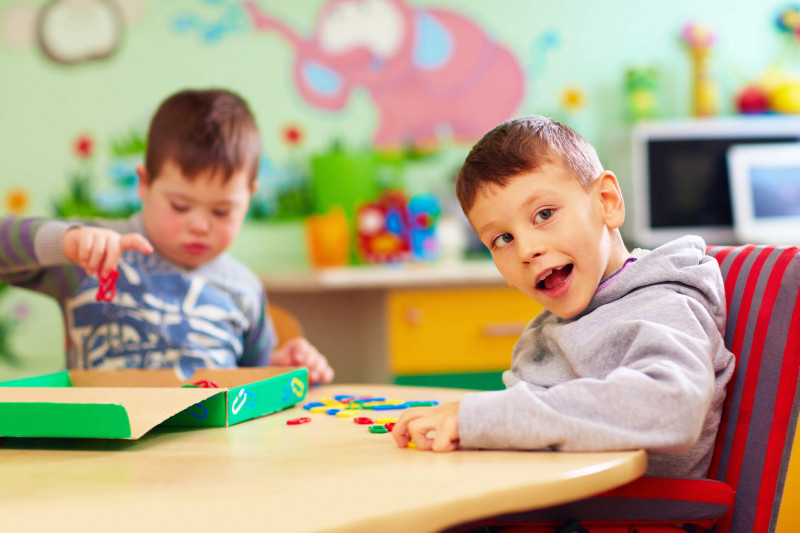 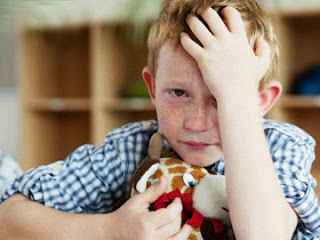 Термин «задержка психического развития» был предложен в 1959 году.ЗПР – это замедление нормального темпа психического  созревания по сравнению с принятыми  возрастными нормами.Диагноз «ЗПР» ставится  только в дошкольном (начиная с 3 лет) и младшем школьном возрасте.
Диагноз "задержка психического развития" устанавливается по следующим  критериям:
недостаточное развитие основных познавательных функции (мышления, памяти, внимания, эмоционально-волевой сферы)
нарушения в развитии речи;
не развитые навыки общения, самообслуживания, самоконтроля.
Причины ЗПР:
биологические:
Патология беременности;
Инфекционные, токсические и травматические заболевания, приводящие к перинатальной энцефалопатии в первые годы жизни малыша.
Генетическая обусловленность.
социальные:
Длительное ограничение жизнедеятельности;
Социальная депривация - снижение или отсутствие у индивида возможности общаться с другими людьми;
Дефицит общения с мамой;
Неблагоприятные условия воспитания;
Лёгкие умственные отклонения у родителей;
Психотравмы у ребёнка или родителей.
Неблагоприятные условия воспитания, которые приводят к задержке психического развития:
Безнадзорность – в итоге диагностируется аномальное развитие личности по типу психической неустойчивости. Аффективная лабильность подразумевает под собой вспышку аффекта (гнев, плач, отчаянность, рев, обида).
Гиперопека- ребёнок, которому с раннего детства тревожные и мнительные родители уделяют слишком много внимания и воспитывают как маленького «божка» семьи. Не умеет преодолевать трудности, самостоятельно, адекватно соотносить желания и потребности с необходимыми усилиями. Сила воли отсутствует. 
Авторитаризм - на таком неблагоприятном фоне развиваются навязчивости, нерешительность, фобии, неврозы, повышенный уровень тревожности, аутизм.
Основные симптомы ЗПР, характерные для того или иного возраста:
В 3 года:
Отсутствие речи;
Отсутствие базовых представлений об окружающем мире (не может назвать животных, предметы быта, части тела);
Сложности с выполнением элементарных заданий;
Неразвитое воображение;
Однотипность действий в игре;
Невозможность сконцентрироваться на предмете или задании;
Быстрая утомляемость;
Агрессивность, истерия.
В 2 года на отклонения указывают:
Незнание собственного имени;
Отсутствие реакции на простейшие вопросы;
Обильное слюнотечение;
Нарушения сна;
Капризность, плаксивость, раздражительность, агрессия;
Сложности с удерживанием внимания на определённом предмете.
В 4 года ЗПР уже чётко диагностируется по конкретным симптомам:
Физические:
Слабый тонус мышц;
Кинетоз (морская болезнь);
Нарушения мочеиспускания;
Головные боли;
Быстрая утомляемость, слабость, вялость, неподвижность.
Познавательные:
Невозможность говорить связно;
Рассеянное внимание;
Плохая память;
Неспособность запоминать информацию наглядно или на слух;
Отсутствие базовых знаний о мире;
Несформированность познавательной мотивации.
Социальные:
Агрессивность, недоверие, настороженность по отношению к другим;
Замкнутость, погруженность в себя;
Нежелание участвовать в совместных играх;
Инфантилизм- незрелость в психическом развитии;
Перемены настроения.
Лечение и коррекция
Психолого-педагогические коррекционные занятия
Медикаментозная терапия
Скорректировать психическое развитие таким образом, чтобы оно улучшило качество его жизни. 
Повысить уровень интеллектуального, эмоционального и социального развития.
Развить крупную и мелкую моторику.
Расширить словарный запас и понятийный аппарат.
Чаще всего назначаются лекарства и физиопроцедуры, чтобы:
Стимулировать  центральную нервную систему (ЦНС);
Улучшить память и умственную деятельность;
Повысить устойчивость мозга к гипоксии и токсическим воздействиям;
Активизировать мозговой кровоток.
В декабре 2017 года был утверждён важный документ, регламентирующий обучение детей с ЗПР в детском саду.
Это «Примерная адаптированная основная образовательная программа дошкольного образования детей с задержкой психического развития».
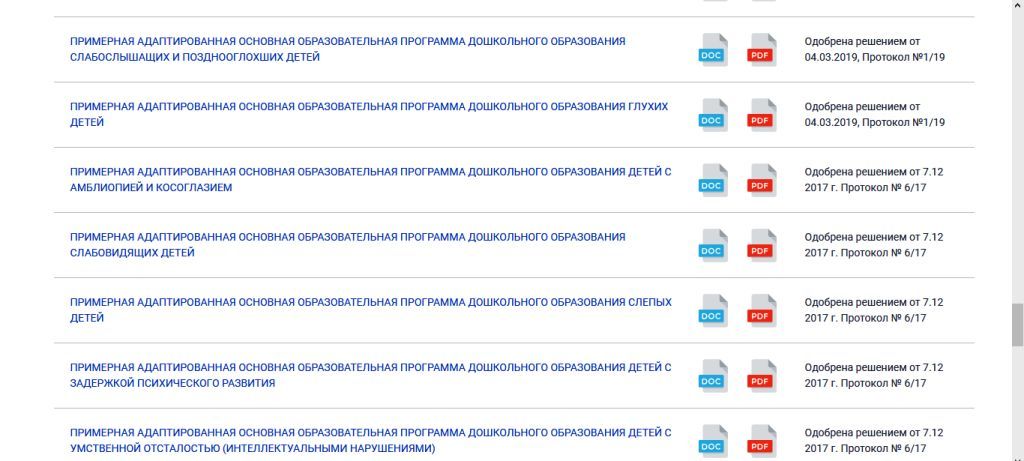 В МБДОУ Чупинском детском саду была создана Адаптированная образовательная программа дошкольного образования детей с ЗПР (АОП ДО детей с ЗПР)
Отличия детей с ЗПР от умственной отсталости (УО):
В сравнении с УО детьми у детей с ЗПР гораздо выше потенциал возможности развития их познавательной деятельности.
Дети с ЗПР способны сотрудничать со взрослыми, что не наблюдается у детей УО. 
Игровая деятельность для детей ЗПР в отличии от УО носит более эмоциональный характер. 
Для детей с ЗПР характерно больше ярких эмоций, которые позволяют сосредоточиться на выполнении задания.
Большинство детей с ЗПР с дошкольного возраста достаточно хорошо  владеют изобразительной деятельностью.
Отличия ЗПР от педагогической  запущенности
Педагогическая запущенность – устойчивое отклонение в сознании и поведении детей обусловлено отрицательным влиянием среды и недостатками воспитания . 

Причины возникновения у детей педагогической запущенности:
слабые адаптационные механизмы психики. 
не сбалансированность процессов возбуждения и торможения. 
копирование поведения родителей, имеющих наклонность к отрицанию всего окружающего.

Для этого ребенка конфликт, отказ, лож – наиболее простой способ взаимодействия со средой и в то же время способ самосохранения, самозащиты от отрицательных воздействий извне.
Как характеризуется игровая деятельность детей с ЗПР?
У детей есть интерес к игре и к игрушкам, но с трудом возникает замысел игры, сюжеты игр просты, преимущественно затрагивают бытовую тематику.
В чем проявляется незрелость эмоционально-волевой сферы детей с ЗПР? 
Дети отличаются, как правило, эмоциональной неустойчивостью. Они с трудом приспосабливаются к детскому коллективу, им свойственны колебания настроения и повышенная утомляемость.
Как формируется двигательная сфера детей с ЗПР?
У них не наблюдается тяжелых двигательных расстройств, однако, при более тщательном наблюдении обнаруживается отставание в физическом развитии, несформированность техники в основных видах движений, недостаточность таких двигательных качеств как точность, выносливость, ловкость, координация.
Особенности развития познавательных процессов у детей с ЗПР
Внимание:
- дети на занятиях рассеяны;
- ослабленное внимание к словесной информации;
- неустойчивость внимания;
- снижен объём внимания, концентрация, избирательность и распределение
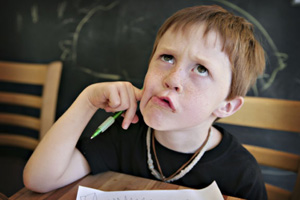 Восприятие:
-поверхностное восприятие;
- замедлен процесс формирования межанализаторных связей: отмечаются недостатки слухо-зрительно-моторной координации;
снижена  скорость выполнения перцептивных операций (действия, направленные на познание и научение )
- замедленный темп формирования целостного образа предметов.
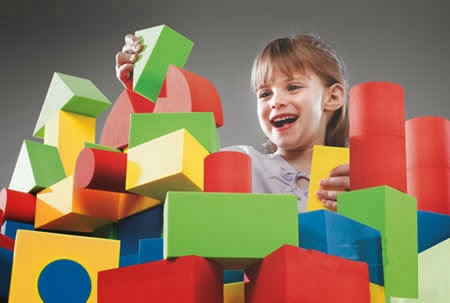 Память:

- большая сохранность непроизвольной памяти по сравнению с произвольной;
нарушение кратковременной памяти, быстрое забывание материала; 
заметное преобладание зрительной памяти над слуховой;
- низкий уровень самоконтроля в процессе заучивания и воспроизведения, низкая скорость запоминания.
Мышление:
- у большинства детей с ЗПР уровень развития наглядно-действенного мышления в норме;
- наглядно-образное мышление: большинству требуется многократное повторение задания;
- недостатки сформированной зрительно-аналитико-синтетической деятельности;
- словесно-логическое мышление у большинства не развито.
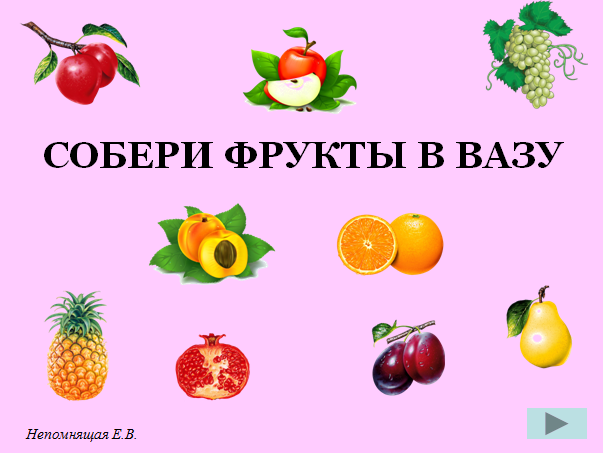 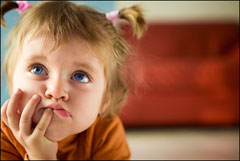 Речь:
- характерен бедный словарный запас;
- нарушено звукопроизношение;
- слабо сформирована лексико-грамматическая сторона речи; 
- наличие аграмматизмов;
- трудности в формировании связной речи;
- дефекты артикуляционного аппарата.
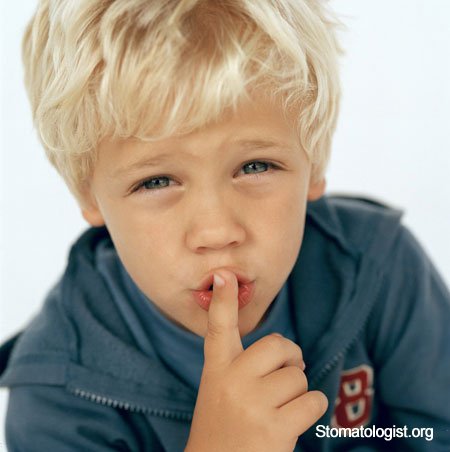 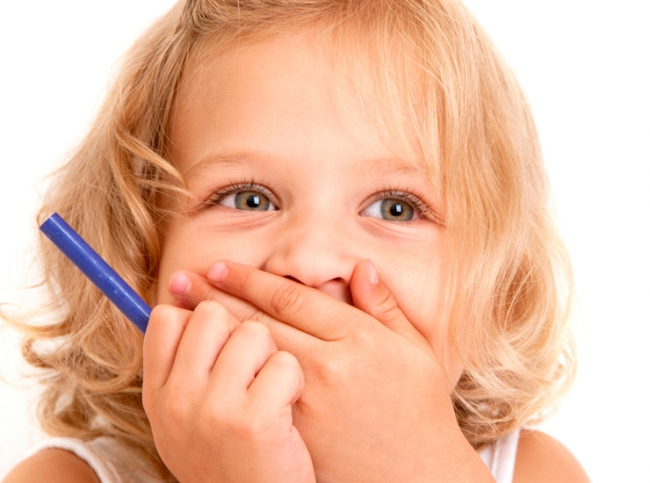 Результаты анкетирования педагогов:
Просим Вас высказать свое мнение по данному вопросу 
(выбранный ответ обвести кружком)
Заранее благодарим за ответы!
Рекомендации педагогам по обучению детей с ЗПРПедагог-психолог Чернак М.Ю.
На занятиях чаще направлять внимание детей.
Предоставить возможность действовать ребенку неоднократно в одних и тех же условиях.
Дробить задание на короткие отрезки и предъявлять ребенку поэтапно, формулируя задачу предельно четко и конкретно.
Не принуждать ребенка продолжать деятельность после наступления утомления. В среднем длительность одного этапа работы может не превышать 10 минут.
Проявлять  искренний интерес к ребенку, помогать ему адаптироваться к самостоятельной жизни в обществе .
При взаимодействии с семьей развивать отношения сотрудничества, совместной творческой деятельности.
Применять комплексы специальных занятий и упражнений.
Проявлять педагогический такт в общении с ребёнком и родителями: готовность к помощи, милосердие, педагогический оптимизм, доброжелательность.
Чаще использовать такие приемы, как: поощрения, повышение самооценки ребенка, укрепление в нем веры в свои силы, формирование положительных качеств личности.
Инклюзивная практика осуществляется в МБДОУ Чупинском детском саду в процессе:
Фронтальных занятий
Индивидуальных занятий с учителем-логопедом, учителем-дефектологом, педагогом-психологом и другими специалистами детского сада
Активных действий в специально организованной среде (свободная игра в групповом помещении, в специально оборудованных помещениях, прогулка)
Совместной деятельности и игры в микрогруппах с другими детьми
Приема пищи
Дневного сна
Организации взаимодействия в детско-родительских группах
Праздников, конкурсов, экскурсий, спортивных мероприятий.
Как называется служба образовательной организации для работы с детьми с ОВЗ и инвалидами?
Появление в детском саду детей 
с отклонениями в развитии, а также тех, кто испытывает выраженные трудности в обучении, диктует необходимость обеспечить  в образовательной деятельности службы 
сопровождения  воспитанников.
  
Когда следует «бить тревогу» о признаках неблагополучия?
 
Как правило, меры начинают принимать 
в ситуациях, когда признаки неблагополучия 
проявляются впервые.
Кадровые условия реализации АОП
Для преодоления задержки психического развития с ребёнком работают специалисты:
 
Воспитатели 1,5 ставки.
Учитель-дефектолог МБОУ Центр ПМСС (0,5 ставки).
Учитель-логопед (0,5 ставки МБДОУ Чупинского детского сада и 1 ставка  МБОУ Центра ПМСС).
  Педагог-психолог (0,5 ставки МБДОУ Чупинского детского сада). 
Музыкальный руководитель
Инструктор по физической культуре

Все специалисты имеют специальное  образование и необходимый стаж работы.
Все специалисты несут ответственность за реализацию программы и уровень коррекционно-развивающей работы с детьми. Они осуществляют:
Индивидуальное изучение детей в начале и в конце учебного года, оформляют диагностические карты;
Проводят анализ динамики развития каждого ребенка и текущий мониторинг в процессе коррекционно-развивающего обучения; 
По запросу составляют развернутые характеристики детей с особенностями развития;
На основе анализа результатов обследования и с учетом программных требований осуществляют планирование работы, составляют ИОМ ребёнка по своему разделу;
Взаимодействуют с коллегами при определении образовательного маршрута, а также для выдачи дополнительных рекомендаций по работе с воспитанником с ЗПР;
Организуют взаимодействие с родителями: участвуют в  групповых родительских собраниях, проводят индивидуальные консультации, открытые занятия.
Обеспечивается единство в работе всех педагогов и специалистов:
Старший воспитатель изучает содержание нормативных документов, Примерной АООП ДО для детей с ЗПР и разрабатывает собственную АОП ДО для детей с ЗПР в условиях инклюзии, проводит обучение специалистов через различные формы: педсовет, МО, семинар, тестирование и т.д..
Педагог-психолог и воспитатели изучают особенности освоения детьми адаптированной основной образовательной программы детского сада для детей с ЗПР, обсуждают достижения и образовательные трудности детей, намечают пути коррекции, участвуют в ППк детского сада.
Особая роль в реализации коррекционно-педагогических задач принадлежит инструктору по физической культуре и музыкальному руководителю. Это связано с тем, что психомоторное развитие детей с ЗПР имеет ряд особенностей. Большинство из них отстают по показателям физического развития, у них замедлен темп формирования двигательных навыков и качеств, многие дети соматически ослаблены. Такие занятия вызывают хороший эмоциональный отклик на ритмическую музыку и движения, укрепляют мышцы тела и развивают координацию движений, развивают память, внимание и умение работать  в команде.
Психолого-педагогический консилиум 
в образовательном учреждении

Распоряжение Министерства просвещения Российской Федерации 
 “Об утверждении  примерного Положения о психолого-педагогическом консилиуме (ППк)  образовательной организации” № Р-93 от 09.09. 2019 года.
Цель:
 создание оптимальных условий обучения, развития, социализации и адаптации обучающихся посредством психолого-педагогического сопровождения.
Задачами ППк являются: 
Выявление трудностей в освоении образовательных программ, особенностей в развитии, социальной адаптации и поведении обучающихся для последующего принятия решений об организации психолого-педагогического сопровождения;
Разработка рекомендаций по организации психолого-педагогического сопровождения обучающихся; 
Консультирование участников образовательных отношений по вопросам актуального  психофизического состояния и возможностей обучающихся, содержания и оказания им психолого-педагогической помощи, создания специальных условий получения образования; 
Контроль за выполнением рекомендаций ППк.
Материально-техническое обеспечение программы
Преодоление задержки психического развития возможно только при условии наполнения образовательного процесса современными коррекционно-развивающими и здоровьесберегающими технологиями, а также создания развивающей предметно-пространственной среды, адекватной особенностям развития детей с ЗПР. 

При разработке АОП ДО для детей с ЗПР за педагогами остается право самостоятельного подбора необходимых средств обучения, оборудования, материалов, исходя из особенностей реализации адаптированной основной образовательной программы с учетом особенностей развития различных групп детей с ЗПР или конкретного ребенка.
КАК ОСУЩЕСТВЛЯЕТСЯ контроль качества образования детей с ОВЗ?
в соответствии с действующим законодательством контроль осуществляют в форме мониторинга уполномоченные органы управления образованием соответствующего уровня:
Оценка соответствия адаптированной образовательной программы требованиям ФГОС. 
Оценка организационных вопросов реализации адаптированной образовательной программы (соответствие наполняемости групп детей с ОВЗ, категории детей с ОВЗ, соответствие локальных актов требованиям СанПиН и др.)
Оценка используемых методик и технологий.
Оценка методического обеспечения реализации адаптированной образовательной программы.
Оценка условий реализации адаптированной образовательной программы для детей с ОВЗ
Достижение планируемых результатов адаптированной образовательной программы по результатам диагностики.
Составление индивидуального образовательного маршрута ребёнка (ИОМ):
Знакомство с ребёнком начинается с изучения данных анамнеза. Анамнез собирается и составляется на основании ознакомления с документацией ребенка и беседы с родителями (лицами, их заменяющими). 
Личный анамнез ребенка содержит следующие сведения: 
особенности беременности матери; 
вес ребенка при рождении, период кормления, появление зубов, начало активного ползания, когда ребёнок начал ходить;
перечисляются перенесенные ребенком заболевания, особенности лечения, наличие осложнений;
указывается, где, как и кем воспитывался ребенок до момента поступления в детский сад.
Планирование образовательной деятельности с ребенком с ОВЗ
В конце сентября специалисты и воспитатели, работающие в группе, где обучаются дети с ОВЗ, обсуждают результаты диагностики индивидуального развития детей и на основании полученных результатов утверждают ИОМ с ребёнком. 
Расписание занятий для детей с ЗПР соответствует общему расписанию занятий группы за исключением отдельных видов занятий или сокращения времени длительности занятия. 
Учебный план  для воспитанника с ЗПР соответствует учебному плану по образовательной программе детского сада, утвержденного на учебный год для всех воспитанников. Воспитатели группы, в которой обучается ребёнок с ЗПР, вправе самостоятельно разработать расписание занятий, объединяя задачи из разных образовательных областей по своему усмотрению.
Так как для большинства детей характерны моторные трудности, двигательная расторможенность, низкая работоспособность, то это может потребовать внесения изменений в режим дня, где  предусмотреть увеличение времени, отводимого на проведение гигиенических процедур, прием пищи, одевание на прогулку и т.д.
При реализации адаптированной программы разрабатываются разные формы активности детей,  разноуровневые задания.
При планировании работы учитывается баланс между спокойными и активными занятиями, занятиями в помещении и на воздухе, индивидуальными занятиями, работой в малых и больших группах.
Кому-то могут быть противопоказаны определенные формы работы (например, занятия физической культурой) — для таких детей предусмотрены другие виды деятельности.
Специалисты обязаны спланировать коррекционные мероприятия, разработать программы коррекционной работы, в процессе деятельности оценивать динамику развития и эффективность коррекционной работы, консультировать родителей ребенка с ЗПР.
Список источников и полезных статей по теме:
https://emberint.ru/articles/prinyat_osobennogo/ 
https://rosuchebnik.ru/material/ovz-i-ii-iii-iv-v-vi-vii-viii-vidov-i-ikh-rasshifrovka/
https://rosuchebnik.ru/material/adaptirovannaya-programma-dlya-detey-s-ovz/
https://www.polismed.com/articles-priznaki-autizma-u-detejj-osobennosti-povedenija-rebenka.html#subanchor_1_1
https://autism-frc.ru/life-in-society/recomend_meeting_ASD
https://yandex.ru/turbo/s/psylogik.ru/119-deti-s-ovz.html
https://nsportal.ru/detskiy-sad/materialy-dlya-roditeley/2019/03/03/osobennosti-raboty-s-rebenkom-s-ras
https://emberint.ru/articles/prinyat_osobennogo/ 
https://informatio.ru/news/education/emotsionalno_smyslovoy_podkhod_ikp/
https://www.stud24.ru/psychology/istoriya-izucheniya-i-statistika-detskoj/297779-890256-page1.html
http://fgosreestr.ru/
Решение Педсовета:
1. Продолжить изучать требования ФГОС ДО к  инклюзивному образованию детей с ОВЗ
Срок: до 31.05.2021
Ответственные: все педагоги
2. Повышать уровень квалификации по вопросам организации инклюзивного дошкольного образования  и создания специальных условий для получения образования детьми-инвалидами и детьми ОВЗ посредством профессиональной переподготовки, посещения мероприятий (лекций, семинаров-практикумов, практических тренингов), самообразования
Срок: постоянно.
Ответственные: все педагоги
3. Продолжать развивать материально-техническую базу и условия реализации Адаптированной образовательной программы детей с ЗПР
Срок: постоянно.
Ответственные: все педагоги
Решение Педсовета:
4. Подготовить и провести заседание Методического совета МБДОУ Чупинского детского сада по теме: «Как работать с  особыми детьми, если родители не хотят идти навстречу?» 
Срок: до 15 декабря 2020 года
Ответственные: старший воспитатель, педагог-психолог
5. Утвердить состав Психолого-педагогической комиссии ДОО:
Пашкова Г.Н., старший воспитатель – Председатель комиссии;
Чернак М.Ю., педагог-психолог – Зам. Председателя комиссии;
Шитикова Д.Ю., учитель-логопед – член комиссии;
Щепелина Е.В., учитель-дефектолог МБОУ Центр ПМСС (в рамках сетевого взаимодействия педагогов) – член комиссии;
Хеймо В.П., воспитатель подготовительной к школе группы- член комиссии.
Арапова Г.Н., воспитатель подготовительной к школе группы- член комиссии.
6. Принять локальные акты:
Положение о Методическом совете.
Порядок  и основания перевода, отчисления и восстановления  воспитанников МБДОУ Чупинского детского сада.
Диляра Шамсутдинова
Благословляю всех детей на свете! 
Они для нас , как яркие цветы!
Но есть еще "Особенные" дети..., 
Они как ангелы, "Целители души "!
Они в наш мир не зря приходят. 
Всевышний посылает ангелов - детейОсобенных детей, как испытанье 
вроде, 
А в самом деле, чтобы лечить людей.
Лечить нас от всего, что нас самих 
калечит. 
От злобы черной, от бездушья 
темноты
Он выбирает только сильных плечи, 
Им можешь оказаться ты!
У ангелов детей, нет крылышек,  
конечно, 
Но загляните им в глаза!
Там столько доброты беспечной! 
И чистая, как ангелов душа!
Особенные дети, как с другой 
планеты. 
К нам присылает их господь не зря!
Они нам раскрывают душ секреты, 
И помогают нам понять себя....
PS: толерантности нам надо учить не только детей, 
но и учить себя.
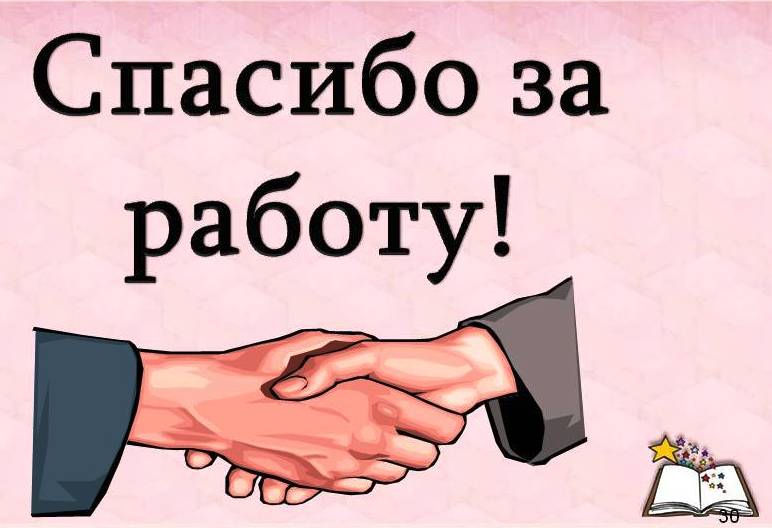